Unit 3: WavesLight Waves
Mr. Le
Fall 2017
What you should know about Light waves
Light waves are electromagnetic waves,
	so they DO NOT need a medium to travel

They are transverse waves.

They travel in a straight line.
Don’t have to copy this slide.
Behaviors of Wave
When a wave comes into contact with different matter, it does not just change its speed, but something else could happen as well.

We call these the behaviors of a wave.

You will be introduced to 6 of them, but we will mainly focus on 4.
Behavior of Waves
Reflection: when a wave hits an object or surface and bounces off.

Reflection allows humans to see things.
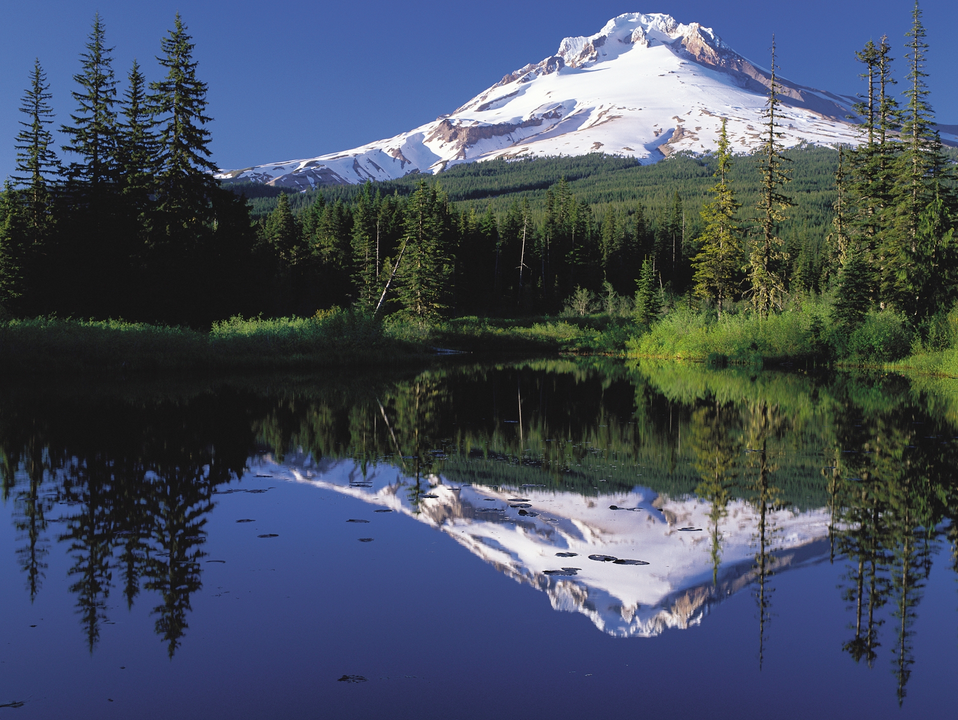 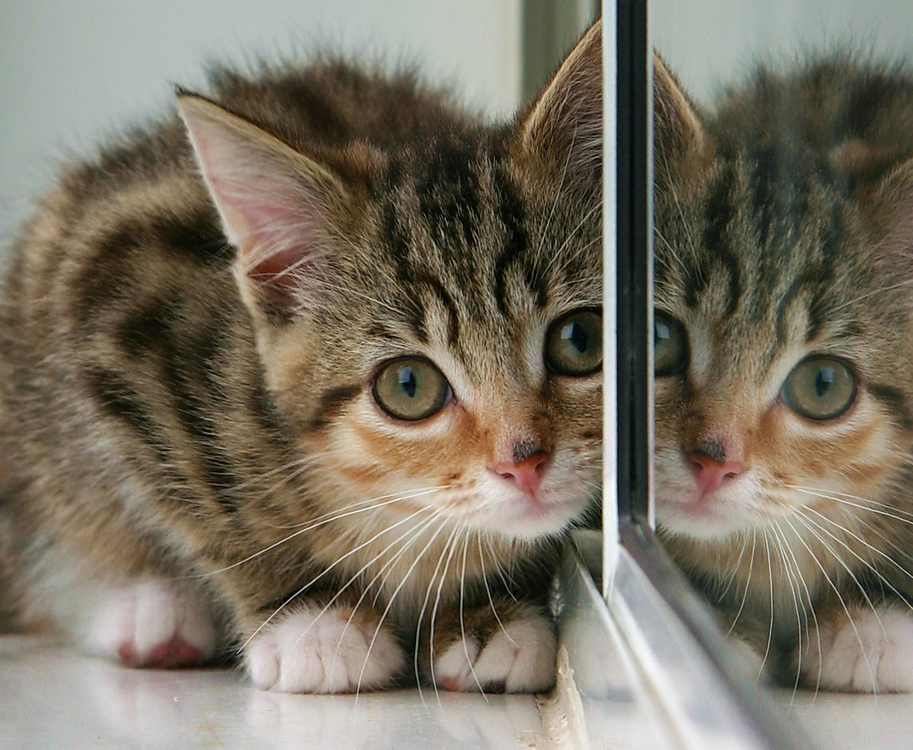 Behavior of Waves
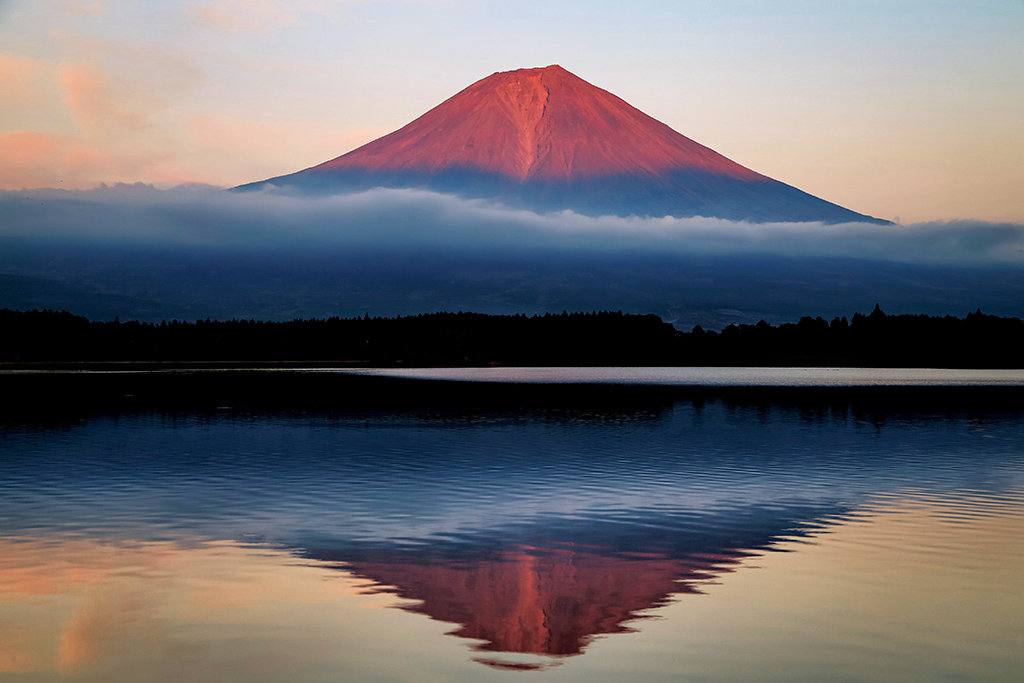 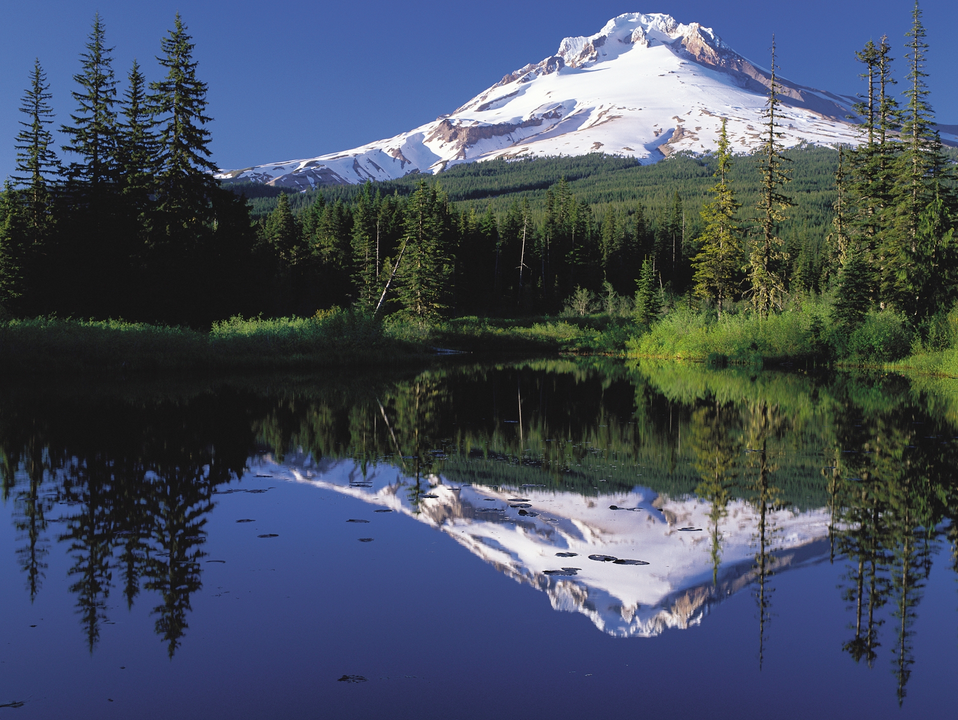 Law of Reflection
Angle of Incidence: the angle in which the wave comes in.
Angle of Reflection: the angle in which the wave bounces off



The Law of Reflections states that these two angles will be equal to each other.
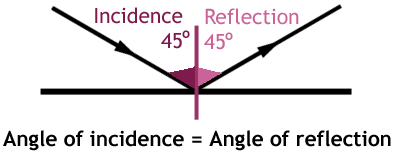 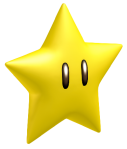 Behavior of Waves
Refraction: when a wave bends as it changes medium (move from one medium to another)

When things look differently than it should, it is most likely due to refraction.
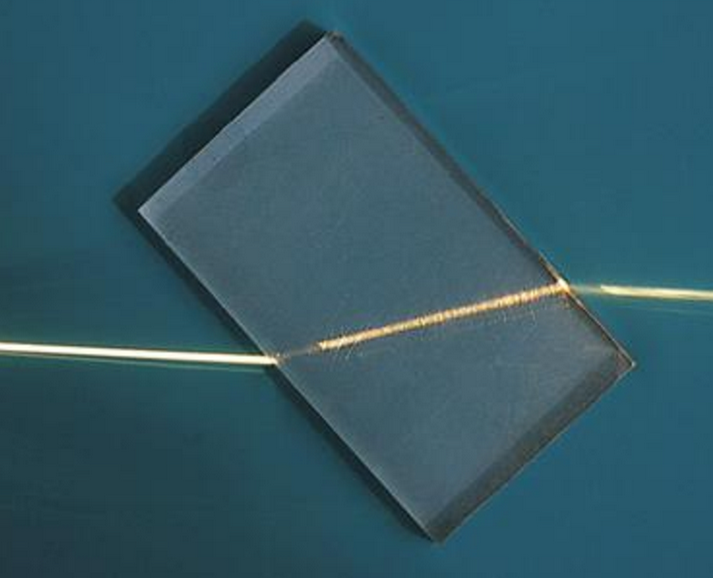 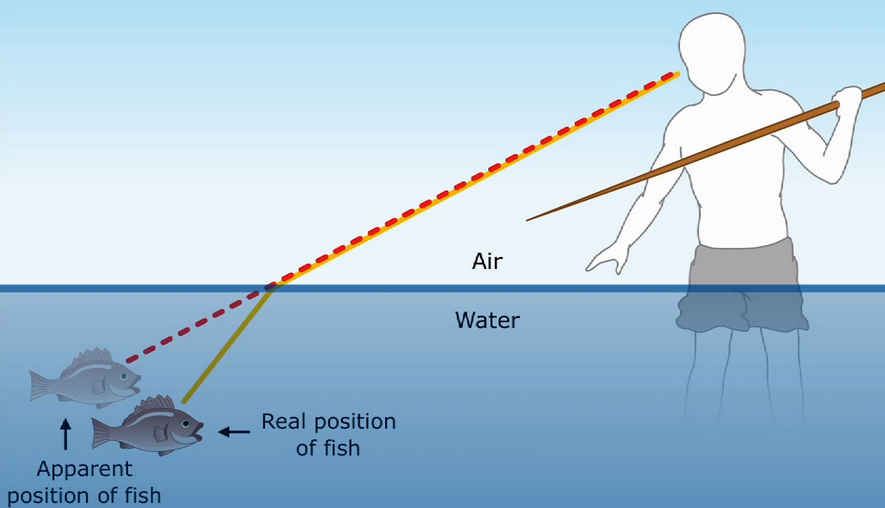 Behavior of Waves
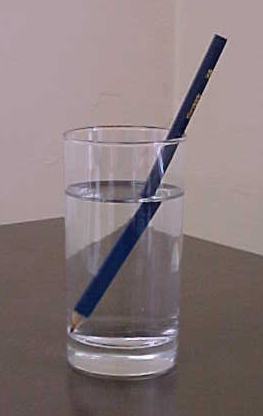 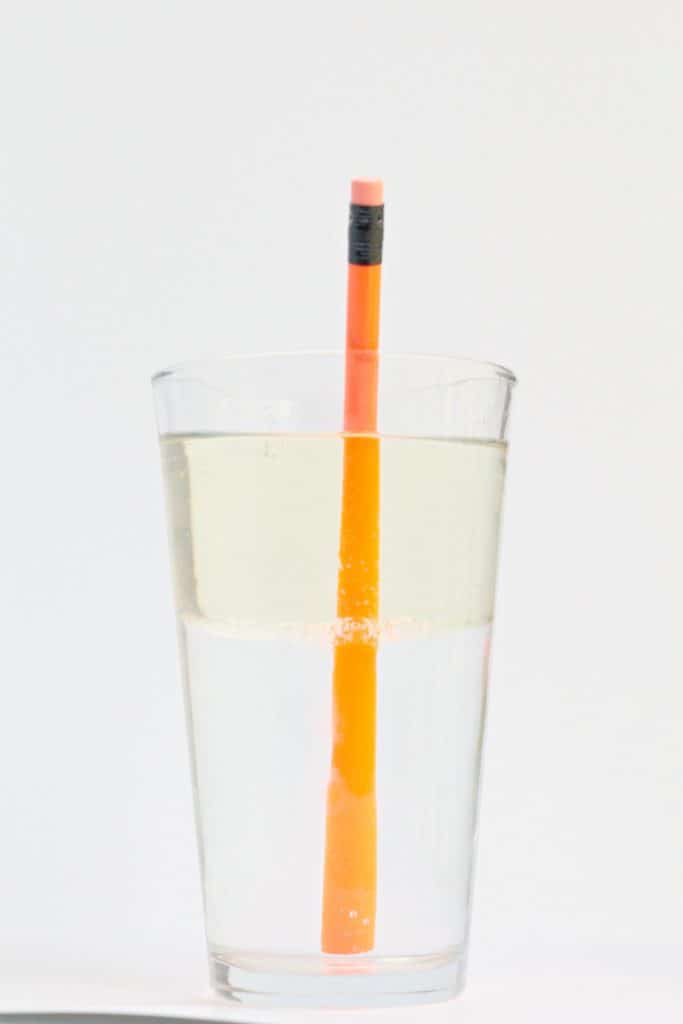 Behavior of Waves
Diffraction: when a wave bends around a barrier or spreads out after passing through an opening.
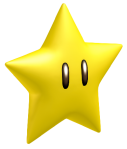 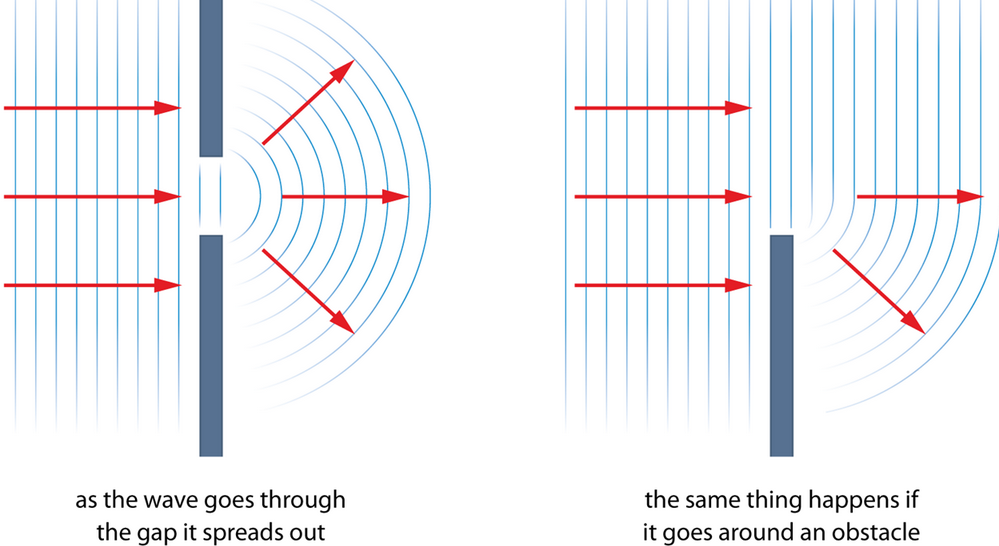 More Examples of Diffraction
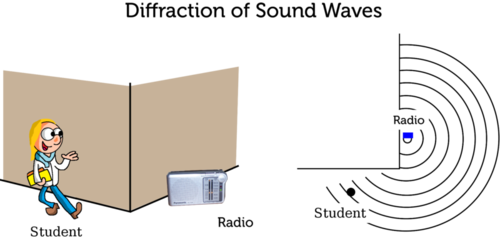 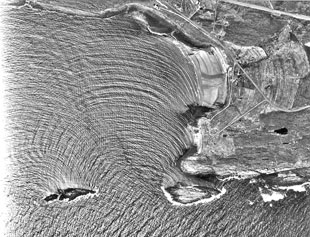 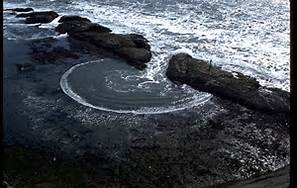 Behavior of Waves
Absorption: when a wave is taken in by the matter.

One of the reasons why we are able to see different colors.
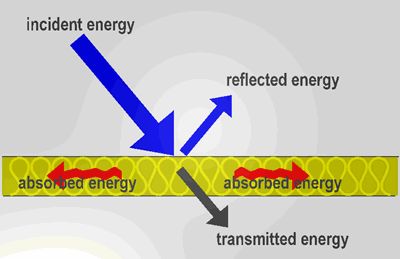 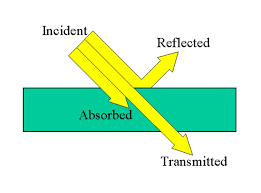 Behavior of Waves
Transmission: when a wave passes through the medium.





Transmission depends on the type of material the wave encounters.
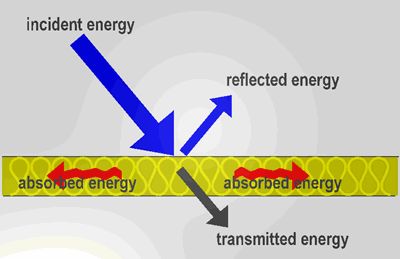 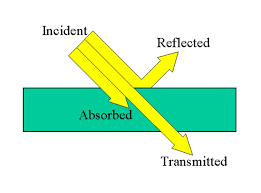 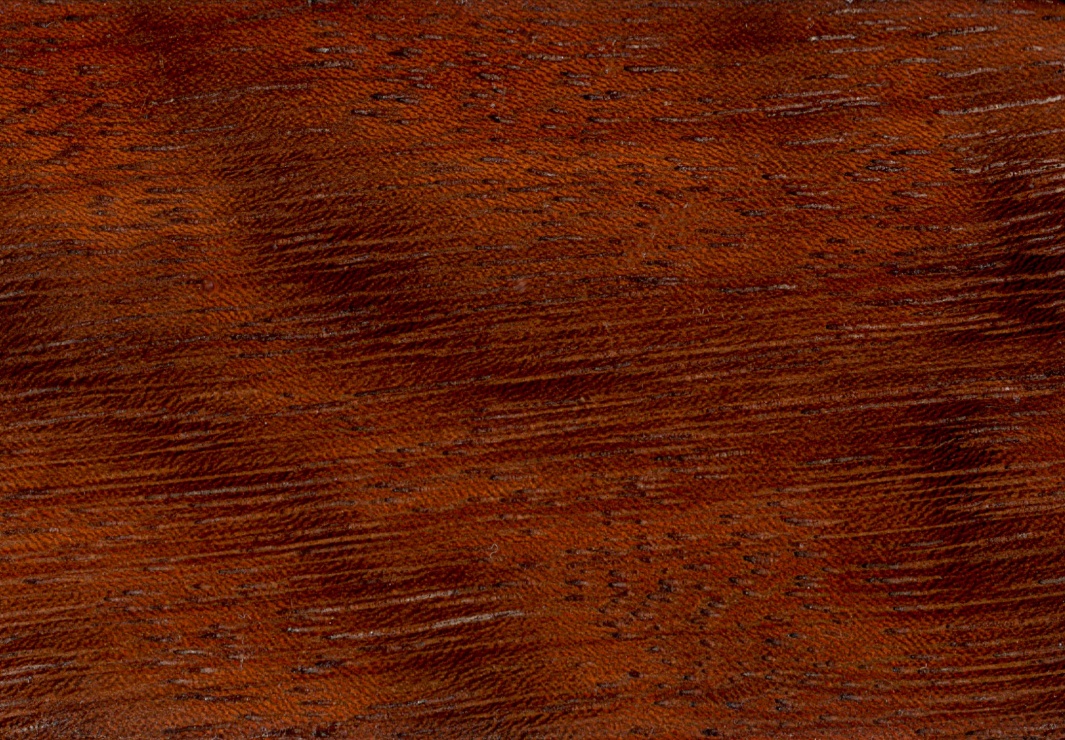 Opaque
Opaque: materials that let no light pass through them.

You can not see through opaque materials
Transmission can not occur.
Translucent
Translucent: materials that lets some light to pass through.




You can see through translucent material, but the image is not clear.
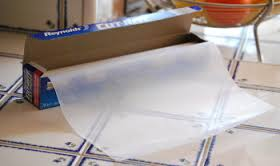 Transparent
Transparent: materials that lets light easily pass through.











You can see through transparent materials and the images are clear.
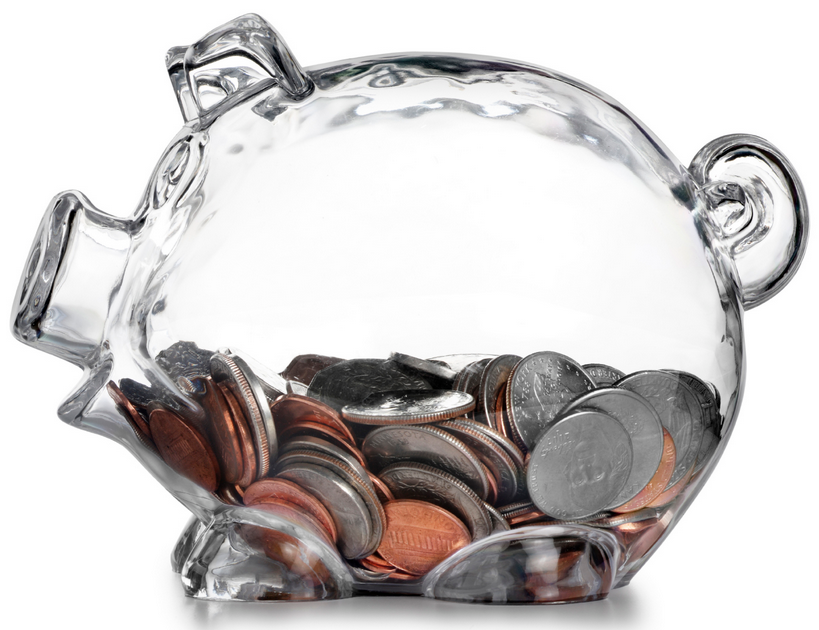 Concave and Convex Lens
Convex lens bend light inward (converge), causing images to look larger.

Concave lens bend light outward (diverge), causing images to look smaller
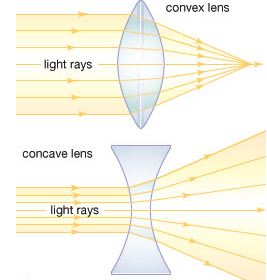 Behavior of Waves
Interference: when two or more waves meet while traveling through the same medium

After meeting, the two waves will either produce a destructive interference or constructive interference.
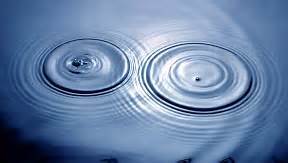 Constructive vs Destructive Interference
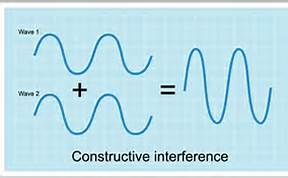 Constructive Interference: when two waves meet and create a wave with higher amplitude.

Destructive Interference: when two waves meet and cancel each other out, leaving no wave.
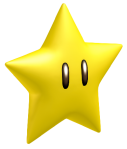 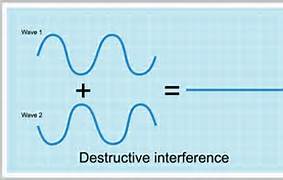 Unit 3: WavesColor
Mr. Le
Fall 2017
Recall!
There are different colors because each color has their own different wavelengths.
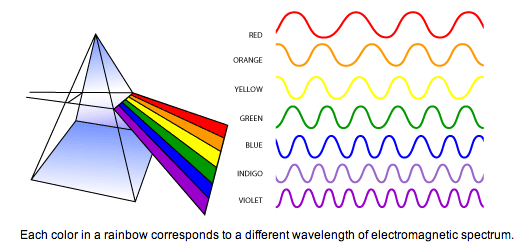 Remember!!
We can see different color objects because of reflection and absorption.

The color you see is the color that is mostly reflected.

The colors you don’t see are absorbed.
Black and White
An object that ABSORBS all colors of visible light will appear black.

Absorb  all= black

An object that REFLECTS all colors of visible light will appear white

Reflect  all= white
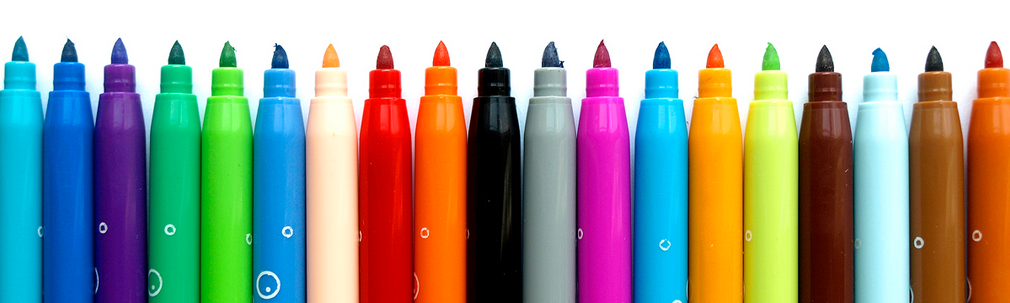 Special colors like pink and brown are NOT reflected.

If you see pink, it does not mean pink is reflected because it is not a color of visible light.

Remember it is not just 1 color that is reflected.  It can be a combination and intensity of the colors of visible light that are reflected and absorbed to give you the variety of colors.
Unit 3: WavesEyes
Mr. Le
Fall 2017
How do we see?
1. Light is reflected off an object or surface and travels to our eyes.

2. Nerves change the light into electro-chemical signals, then these signals are carried to the brain.

3. Once the brain receive the information it must interpret (figure out) the information.  Once this is done, vision occurs.
Parts of your Eyes
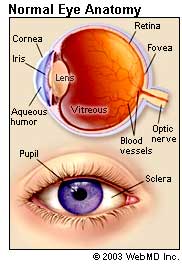 Cornea- outermost layer of the            eye, acts as a shield and focuses           the light that enters the pupil.

Pupil- dark spot in 
	the middle, allows light to enter

Iris- colored part of the eye,         controls how much light enters

Sclera- white part of the eyes,      provides strength and               protection
Parts of your Eyes
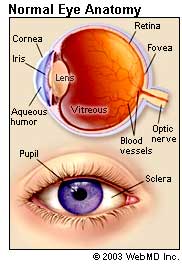 Lens- located behind the pupil, allows the eyes to focus on small details

Vitreous Humour- gel that surrounds the eyes, helps keep the circular shape

Retina- located at the back of the eyes, receives information and transfers it to the brain
Photoreceptors
Rods
Cones
Use when there is little light

Lets you see black and white

Mostly found at the edges of the retina
Use when there is a lot of light

Lets you see color


Mostly found at the center of the retina